Государственное  Бюджетное Образовательное УчреждениеЦент Образования № 1619 имени М.И.ЦветаевойДошкольный отдел № 1427
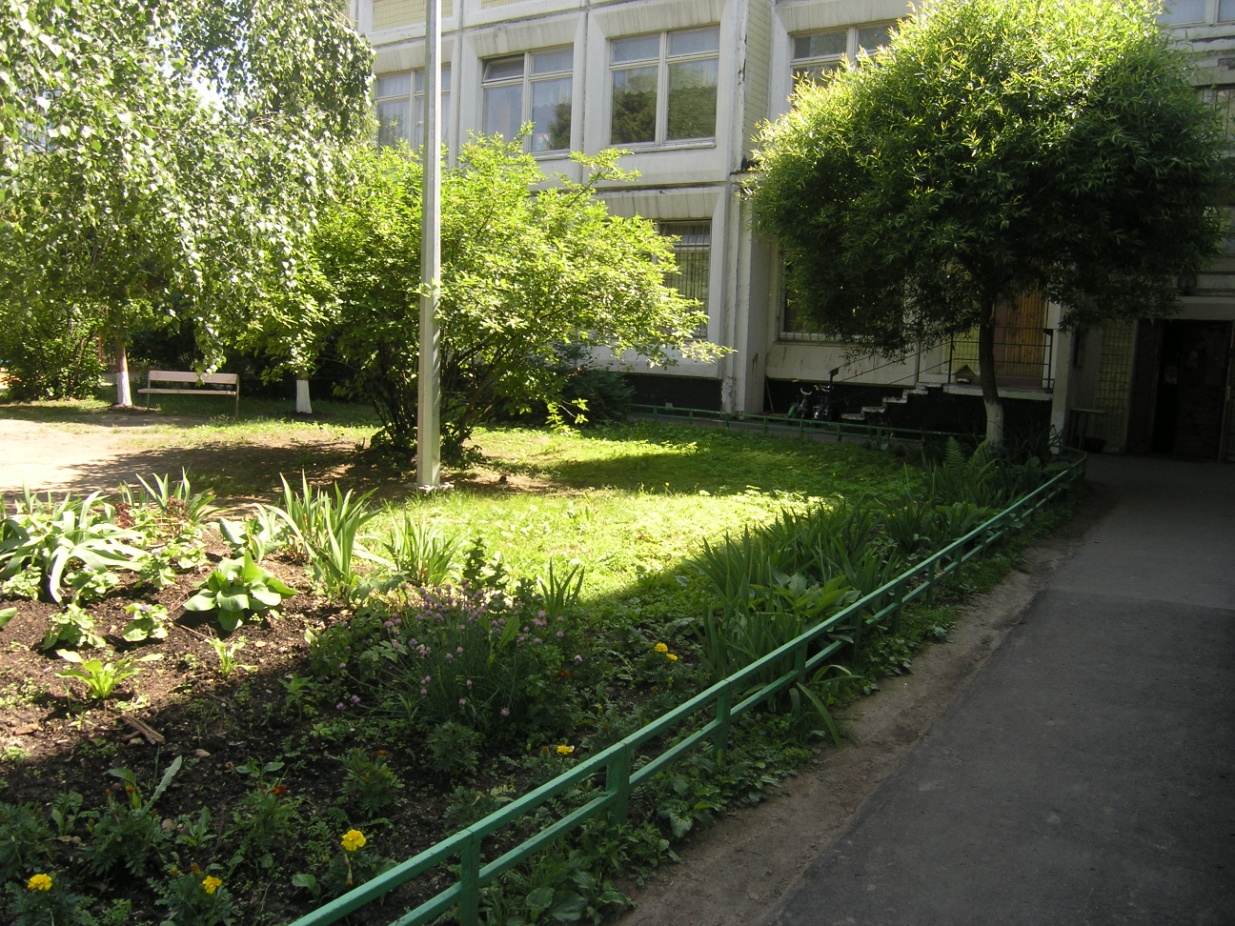 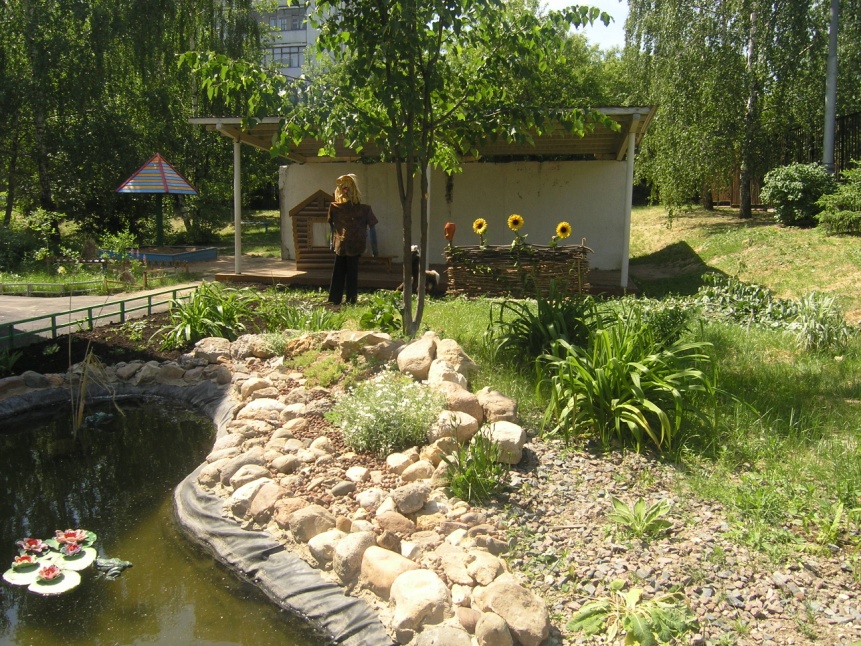 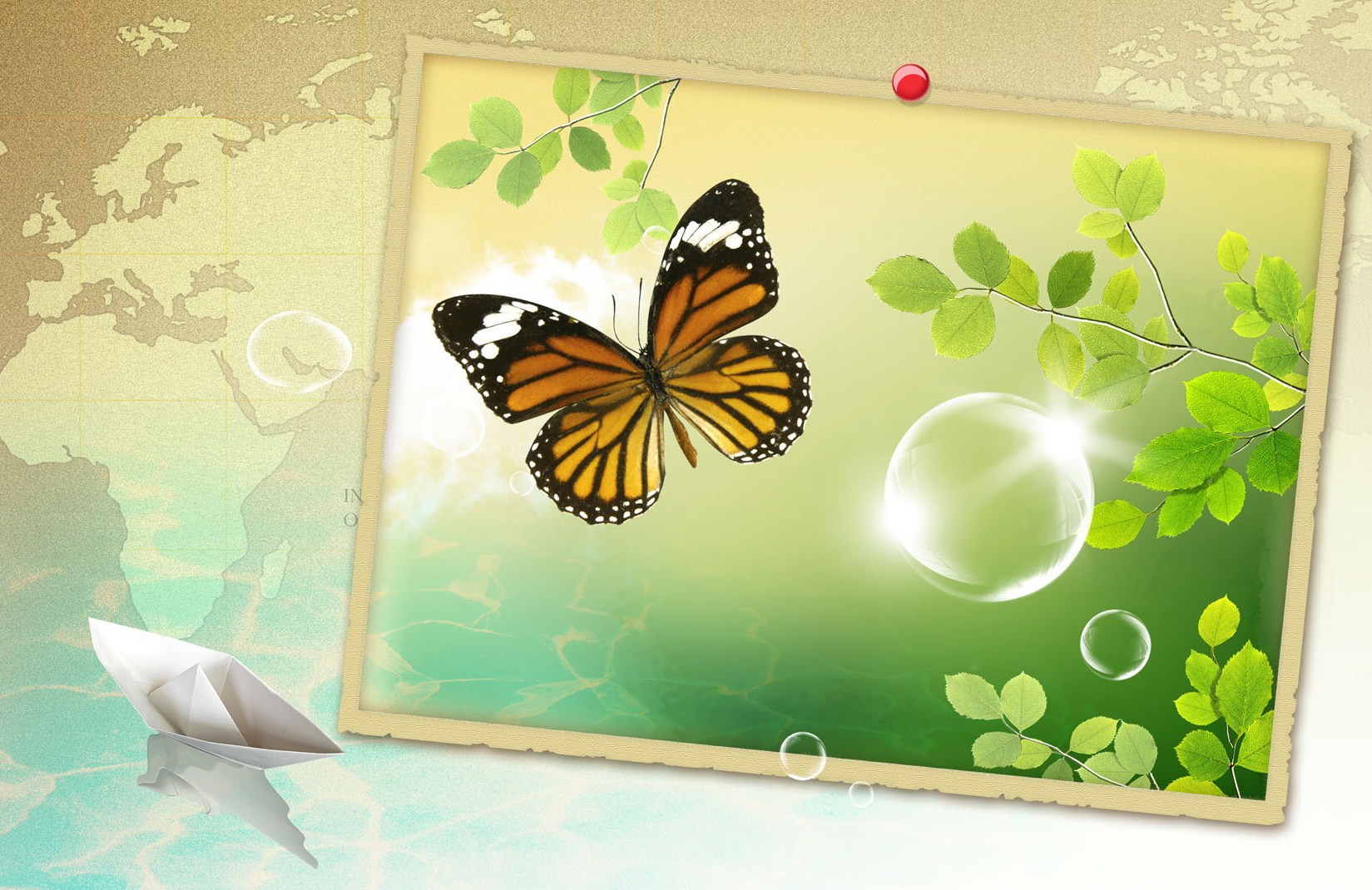 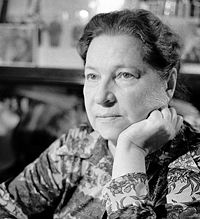 Агния 

 Львовна 

  Барто




(04.02.1906г. -01.03.1981г.)
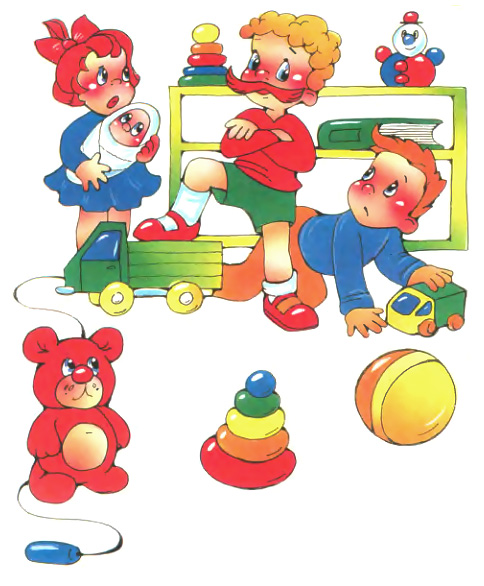 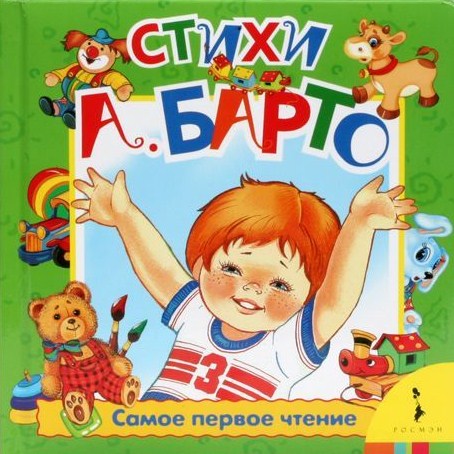 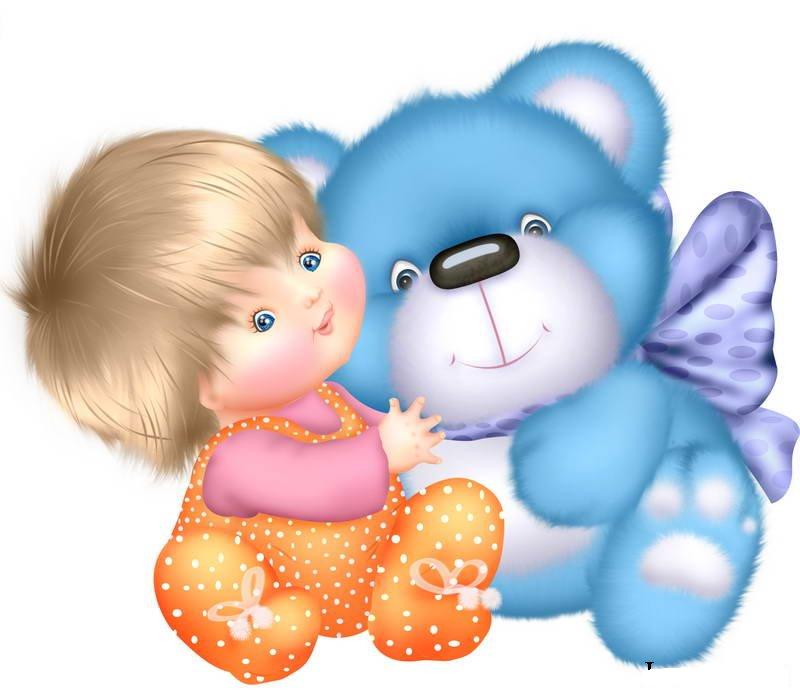 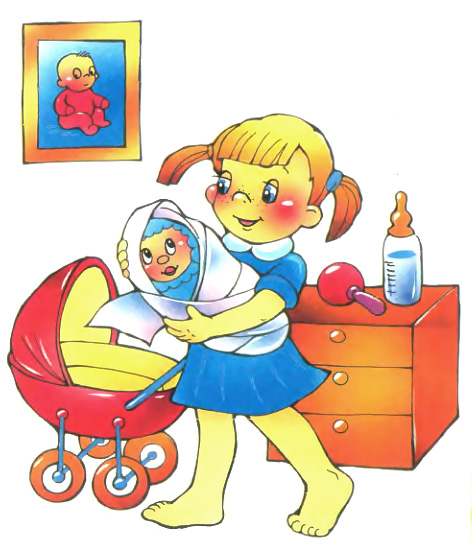 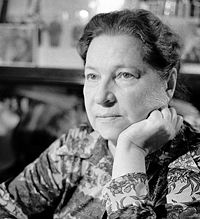 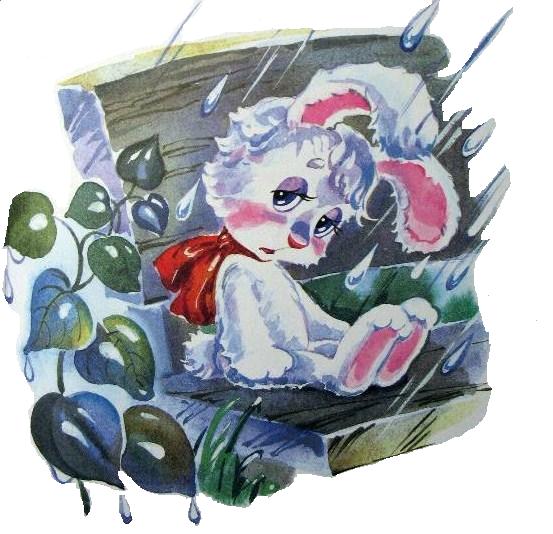 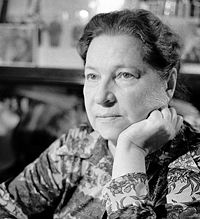 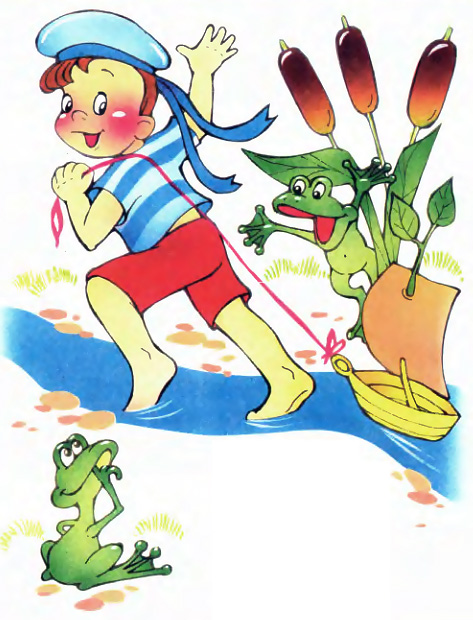 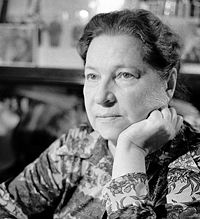 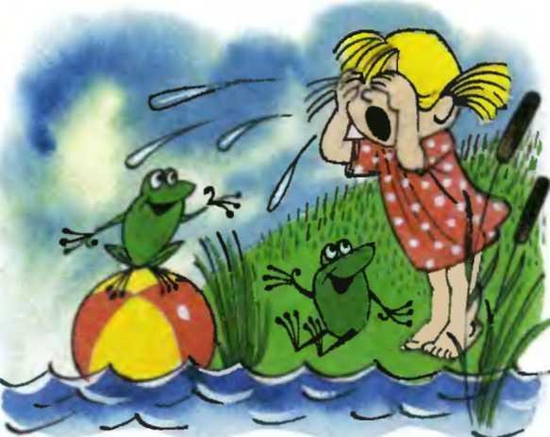 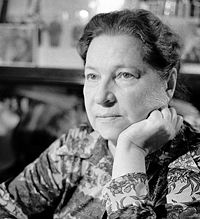 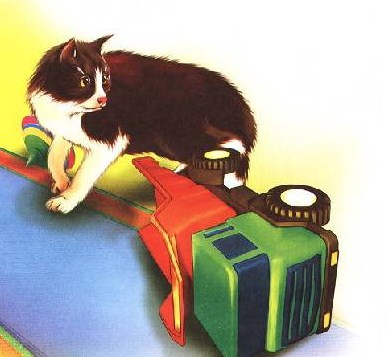 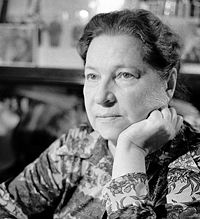